Le 1er mai c'est aussi l'affaire des jeunes (ARC-C AFF MAI 0046)
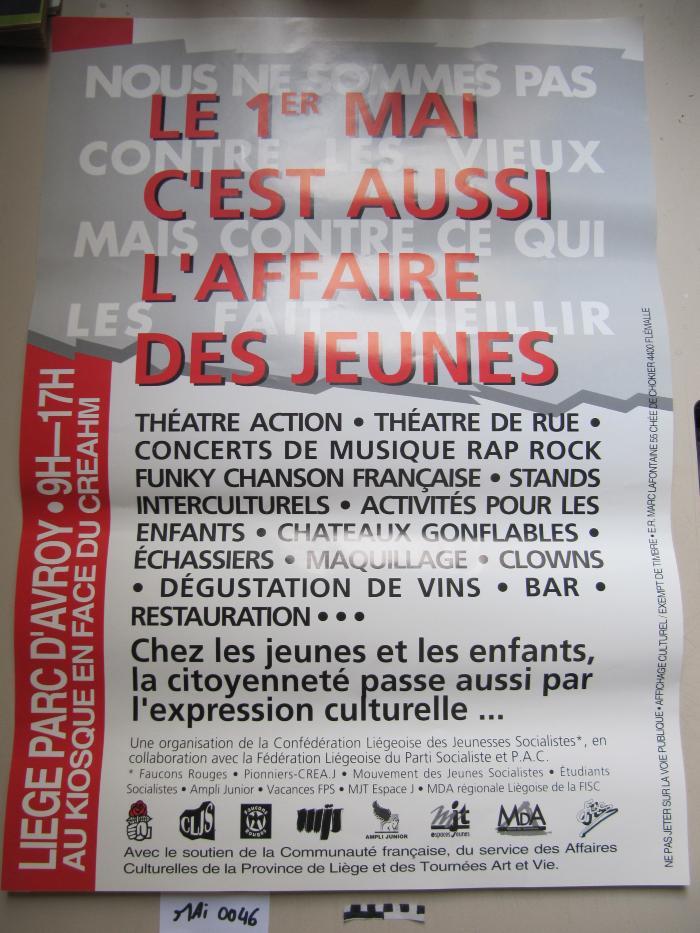 Drapeaux "Prolétaire Hutois" (3752686)
March 26 2015 at 12:03:03
Drapeaux "Mutuelle les Prolétaires Hutois" (3752705)
March 26 2015 at 12:03:43
1er mai à Liège : manifestation (ARC-C AFF MAI 0044)
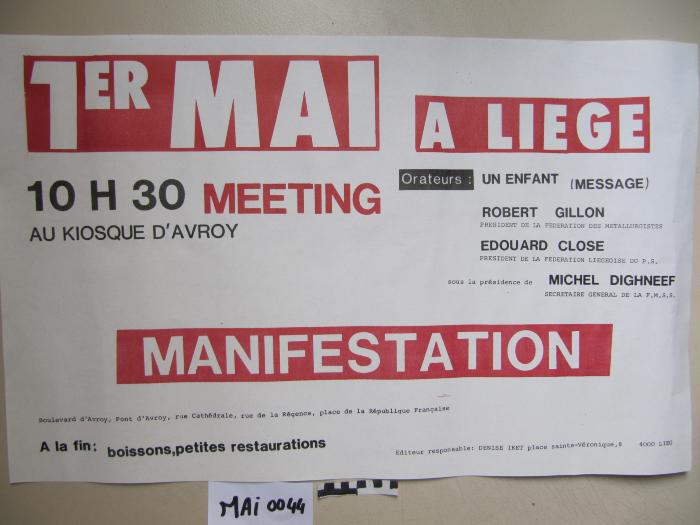